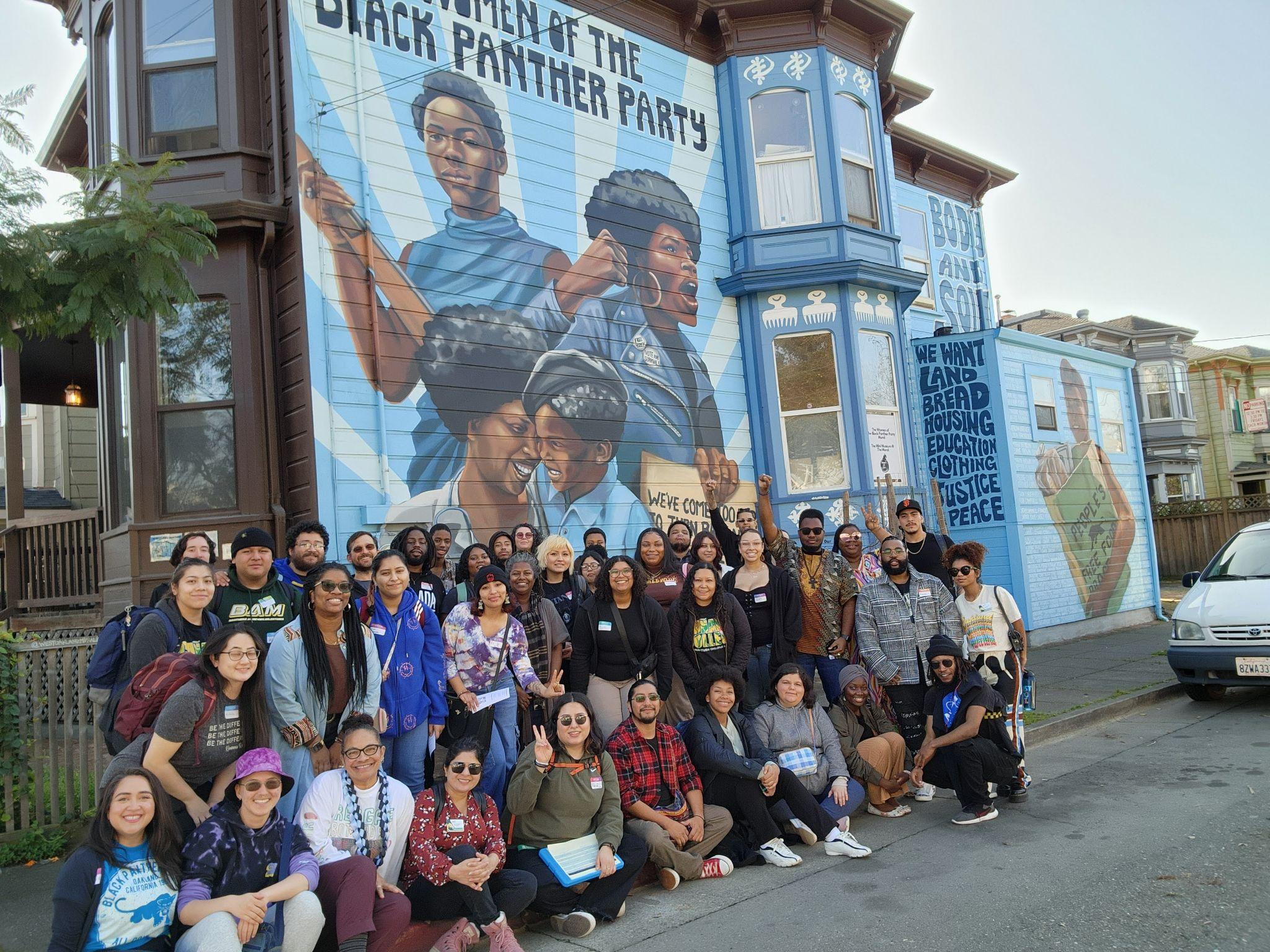 Student Equity and Achievement Program
Year 2 of 3 Updates
Planning and Budgeting Council Presentation
May 2024

Karen Engel
Michiko Kealoha
Kiran Malavade
[Speaker Notes: Michiko]
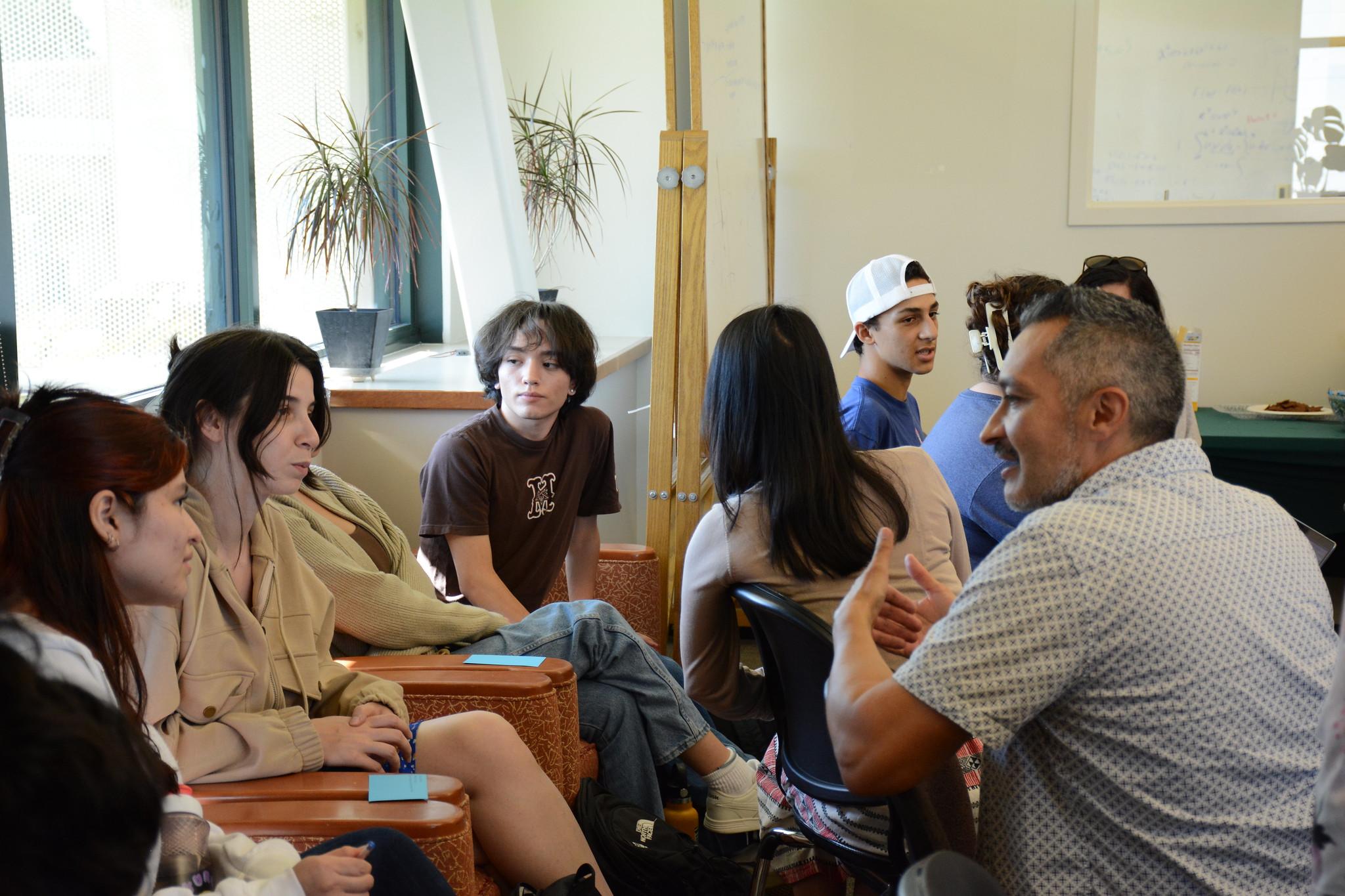 What is the
Student Equity and Achievement Program?
Hxstory
Created by the state Chancellor’s Office in 2018
Combined the statewide initiatives:
“Student Success and Support Program”
“Basic Skills Initiative”
“Student Equity”
What is the Plan?
Actions we will take to improve achievement for disproportionately impacted student groups
Benchmarks to meet each year towards equity
Context
We get $1.8 million from the state 
The state wants to see how we boost achievement
Annually, we review how we’re doing
[Speaker Notes: Hxstory and definition of plan - Kiran
Context -Miciko

Once we get more things that we need to focus on for SEAP - that’s where other items (like welcome center) can be moved to fund 1.]
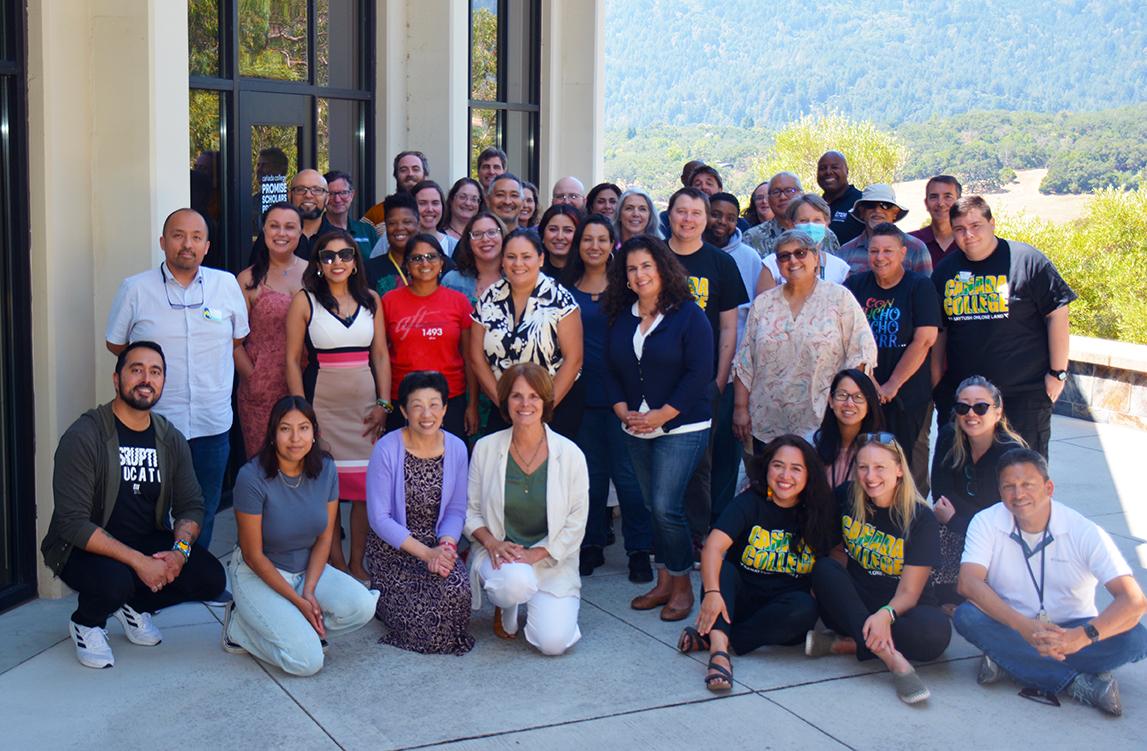 Who “does”
SEAP?
ALL OF US support student equity and achievement!

Our Roles
The following metrics and actions were written by a planning group of VPSS, Deans of Counseling, ASLT and PRIE, and ACES leadership, based on college feedback through participatory governance, submitted to and approved by the state.

Our current Director of Equity and Faculty Equity Coordinator lead the reporting out to the college and state. 
We reached out to many of you on the status of the following goals.

Full Data Packet
This has the latest data pull–and the college is waiting for this term to end to get more data. 
(We need to also document this progress for accreditation.)

If we have more to add–please kindly let us know.
[Speaker Notes: Kiran - Roles
Data and More - Michiko


Kiran as Faculty Equity Coordinator = supports in
Karen as Dean of Planning, Research, Innovation and Effectiveness = supports in gathering data
Manuel as VPSS = supports in guiding to see big picture, and too much in the red here 
Michiko as Director of Equity = supports in 
Ludmila as Vice President of Administrative Services =  ensuring we are spending correctly, in compliance, and too much in the red here 
Everyone on campus is tied to these metrics!]
Successful Enrollment for Black Students
01
Cañada Equity
Goals
02
Complete Transfer-Level Math & English for Latine Students
03
Persist from First Primary Term to Secondary Term for Filipine Students
04
Increased Transfer Rates for Latine Students
05
Complete a Degree for Latino Males
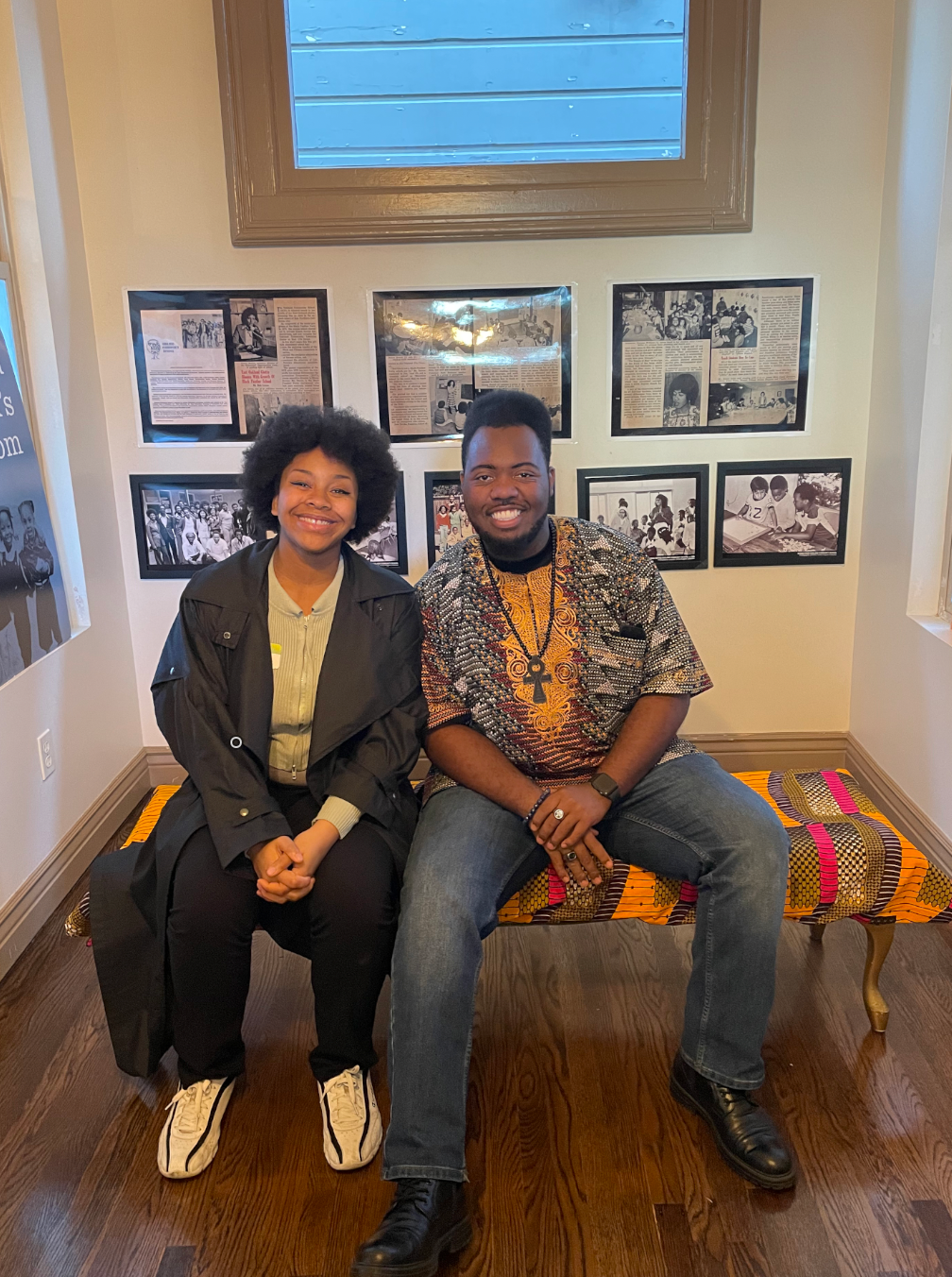 Metric #1
Black Students SuccessfullyEnroll
[Speaker Notes: Michiko]
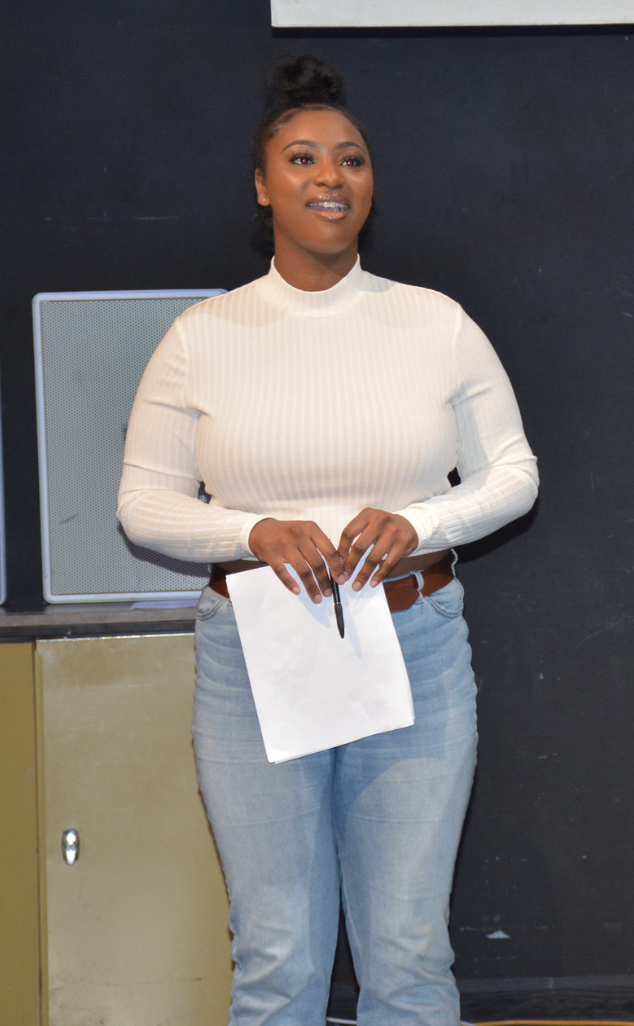 In 3 Years…
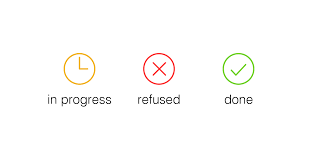 Increase percentage of Black students who enroll in Cañada by 5 percentage points each year.
Goal 
Sustained!
[Speaker Notes: MIchiko

5% points versus 5%

Goal sustained means that we have reached that goal and we need to sustain it]
Metric 1 Data
Increase percentage of Black/African American applicants who enroll in the first year after applying by 5 percentage points each year, from a baseline Summer/Fall 2021
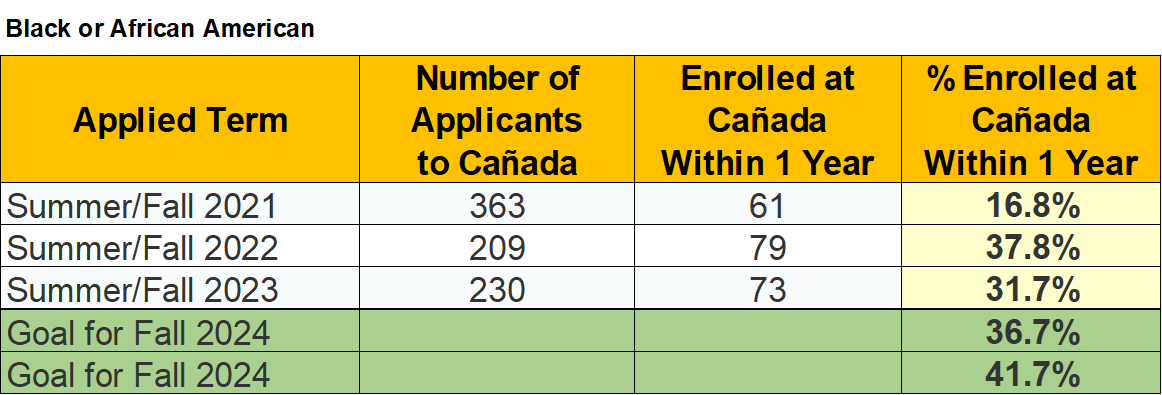 Source: SAP SEAP Reports (Access)
[Speaker Notes: Michiko]
Financial Barriers
Employee Affinity Spaces
Equity and Antiracism Council co-led creation of district-wide procedure for affinity groups.
Implement SB 893 (free college) to identify and eliminate financial barriers related to enrollment.
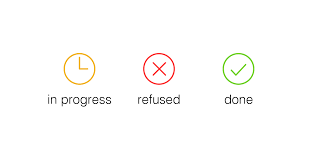 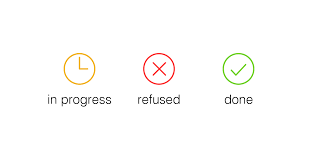 Sub-Metrics #1
[Speaker Notes: Michiko]
Outreach
Cultural Events Shared
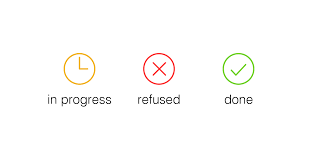 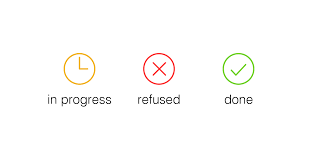 Institutionalize strategic plans for outreach and recruitment of Black students in East Palo Alto with UMOJA and College Recruiters.

EMP 3.2 top goal this year.
North Fair Oaks Listening Session.
Highlighted events: 
HBCU visits! 
50 person Black Panther Equity Excursion 
Black History Month w/high schools
Equity Lens:
133 less Black students applying
Sub-Metrics #1
Planning to implement
Planning to implement
Supporting Umoja
Assessment
Implement regular quantitative and qualitative assessments to document the Black experience at Cañada.
Spring Flex Day Presentation: Increase support for Umoja program to institutionalize program deliverables, including having full-time positions in the program.
[Speaker Notes: Michiko

The reason we still need to do this work is although we’ve reached the 5%...]
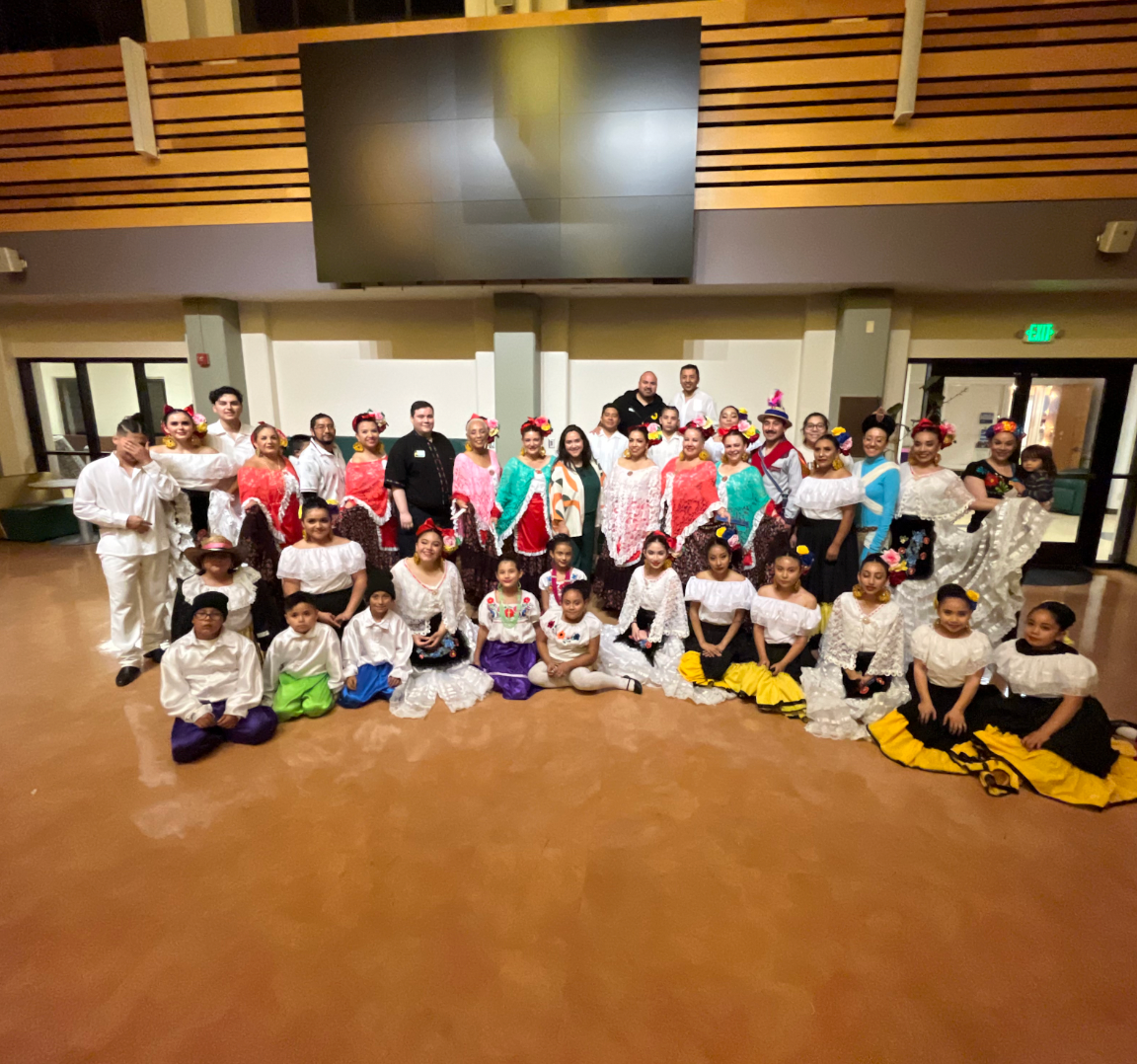 Metric #2
Latine Students Completion of Math & English
[Speaker Notes: Kiran]
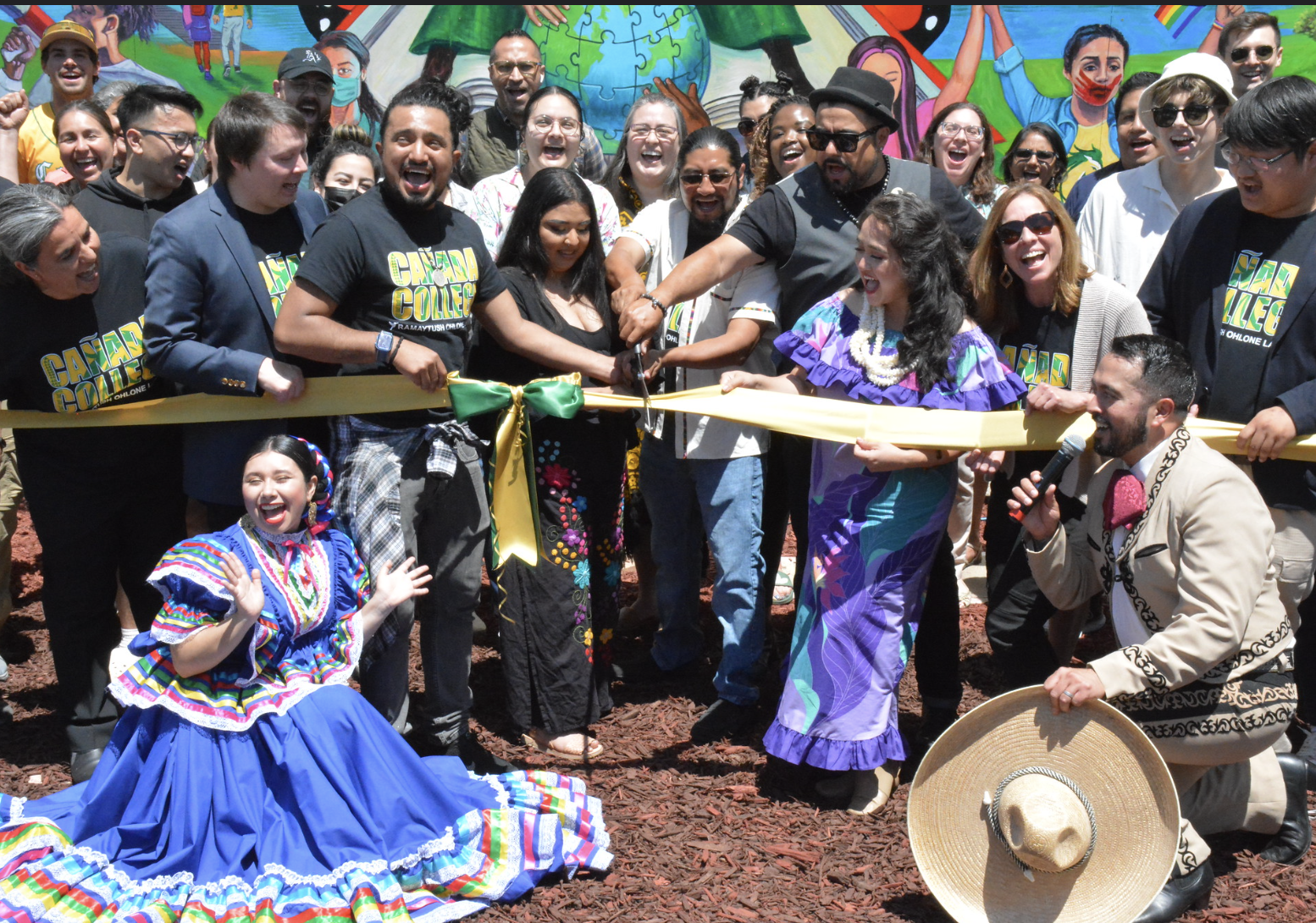 Increase first-time, transfer-seeking Latine students completing transfer-level Math and English in their first year by 3 percentage points each year.
In 3 Years…
Need approx.
16% increase to reach goal next year for Math
Need approx.
13% increase to reach goal next year for English
*The % numbers listed  indicates percentage point goals. 
Per cent means one hundredth of something. 
Percentage point is used when comparing percentages to one another.
[Speaker Notes: Kiran]
Increase the percentage of first-time, transfer-seeking Latine students (Cañada College home campus) completing transfer-level math and English in their first year by 3 percentage points each year, from a Fall 2021 baseline.
Metric 2 Data
Source:  SAP Strategic Plan Metrics
Supplemental Instruction
Inclusive Curriculum and Teaching Practices
Math & English faculty “Pod” are ongoing that reflect on current practices and establishes best practices moving forward 
Mexican American literature class to be offered in Fall 2024.
Puente Professional Development opportunities scheduled for the 2024-25 year.
Increasing use of embedded tutors and highly qualified Instructional Aides in the LC; day and evening; working to expand embedded tutoring program and peer mentor supports.
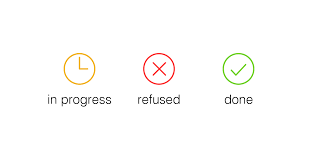 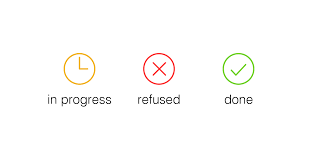 Sub-Metrics
#2:
Planning to implement
Additional Support + Assessment
Establish Learning Communities for English 105 aligned with Ethnic Studies/History to provide culturally responsive instruction and peer support.

Evaluate the co-requisite support courses in Math and 5-unit English.

Establish guidance for first-time students placed into corequisite math and English to take one course at a time (but to start in their first term).
Support Services at Night
Support services available in alignment with course offerings for day, evening, and part-time students. Cañada de Noche launched!
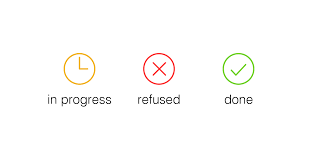 [Speaker Notes: Kiran]
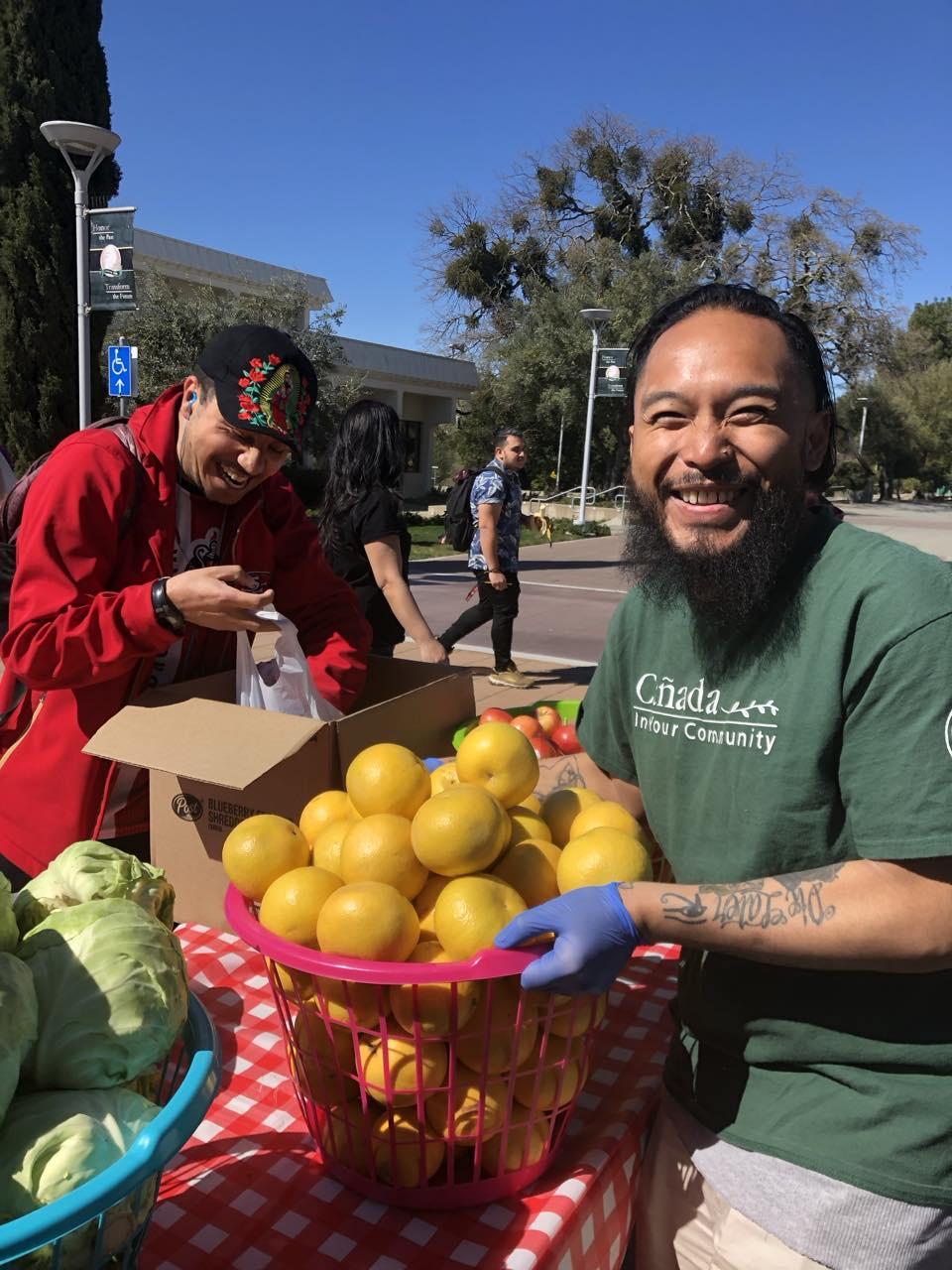 Metric #3
Filipine Students Persist from 1st Semester to 2nd Semester
[Speaker Notes: Michiko]
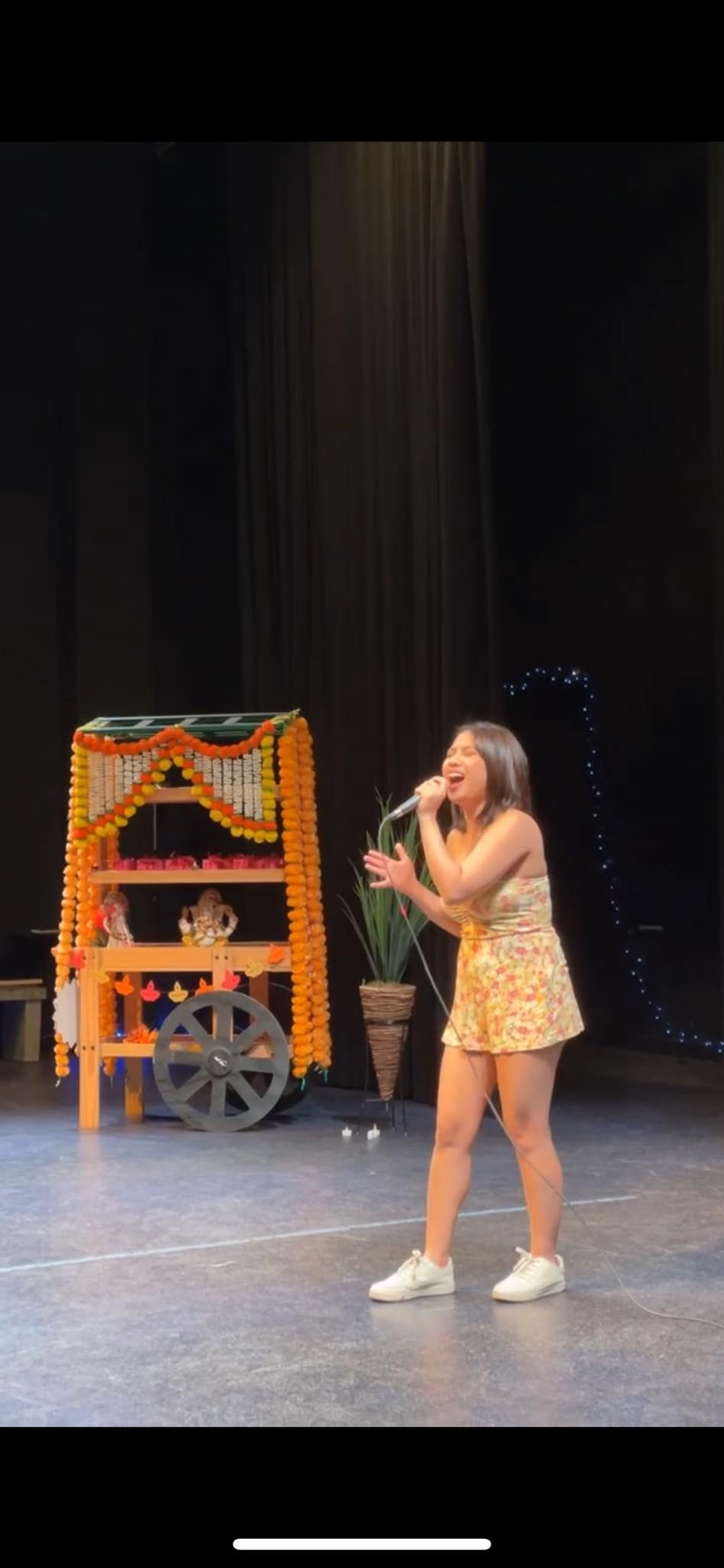 Increase Filipine students persisting from their first primary term to a second primary term by 3% percentage points each year.
In 3 Years…
Need 
17% increase  
for full-time students
Need 9% increase for part-time students
[Speaker Notes: Michiko]
Increase the percentage of Filipino students (Cañada College home campus) persisting from their first primary term to a second primary term by 3 percentage points each year from a baseline in Fall 2021
Metric 3 Data
Source:  SAP Strategic Plan Metrics
AAPI Focus Support & Services
Cultural Programming
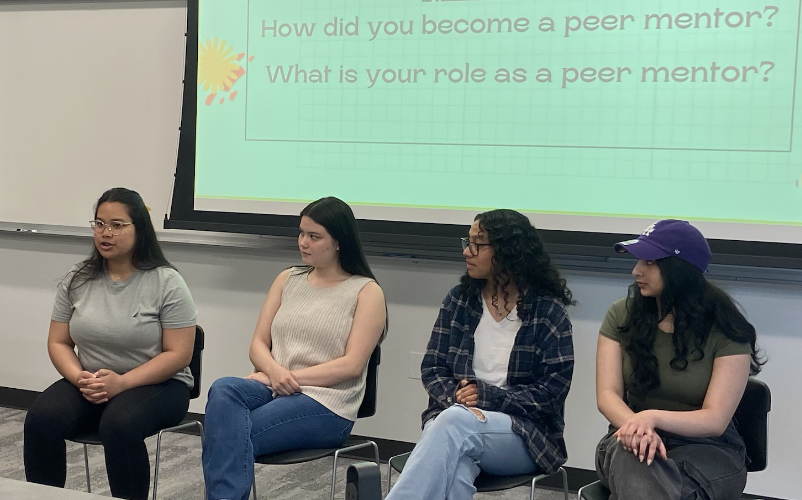 The Cultural Center and AANAPISI STAR held the first FilipinX event on campus together, where students, faculty and staff shared their hxstories.

The Office of Equity also held an Equity Excursions to Larry the Musical, highlighting FilipinX leadership in the farmworkers movement. 

The Cultural Center and AANAPISI STAR also held the first AANHPI Showcase, highlighting FilipinX performances and a tininkling closing workshop.
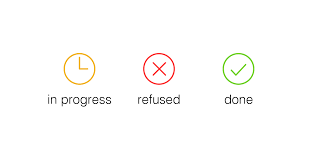 Enrollment
Sub-Metrics
#3
Peer mentoring program is off the ground, successfully supporting students, and growing!

With mentors presenting at Flex and National conferences.
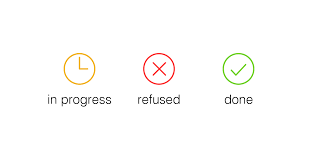 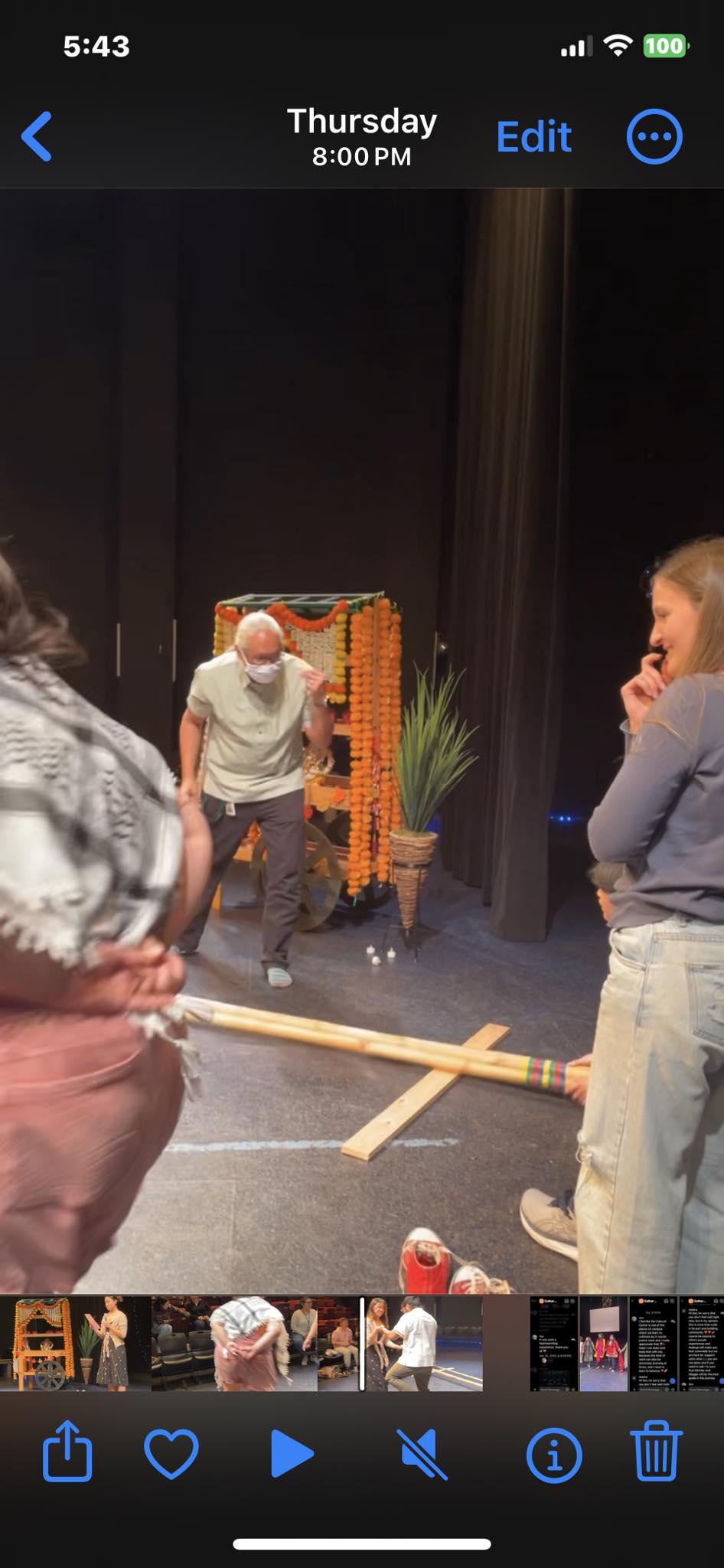 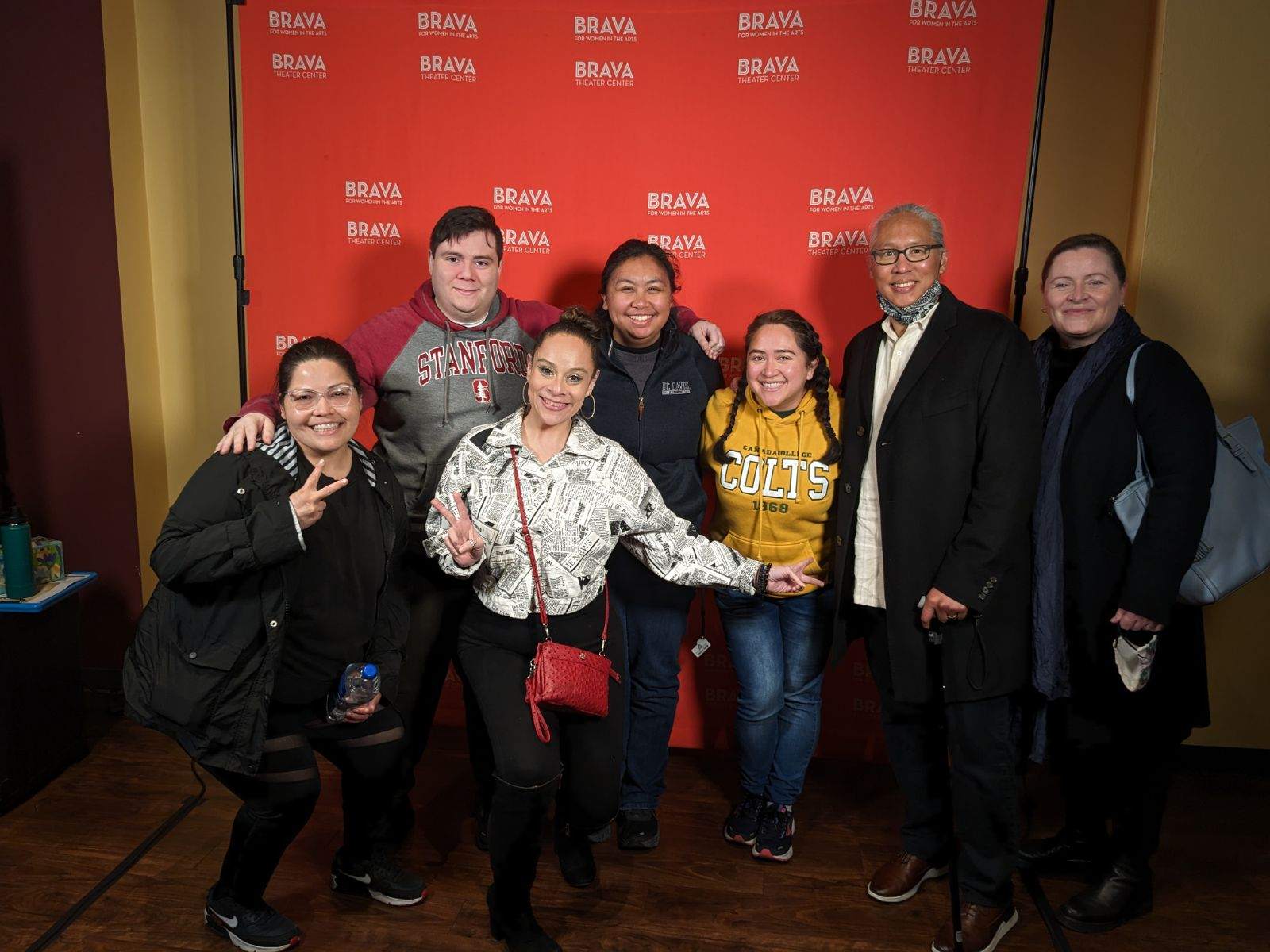 [Speaker Notes: Michiko]
Enrollment
Equity & Antiracist PD
Outreach & Enrollment
Streamline proactive registration to address Filipino student persistence between terms.

Earlier outreach to Filipino students about Ethnic Studies classes and curriculum; learning community with Ethnic Studies
Strengthen antiracism in teaching, learning, and service through the STAR/ARC to dispel problematic assumptions and bias that show up in the classroom and support services through professional development opportunities. 
 
Increase in the use of equity- minded and antiracist curriculum and effective andragogical methods.
Sub-Metrics
#3
Planning to implement
Planning to implement
[Speaker Notes: Michiko]
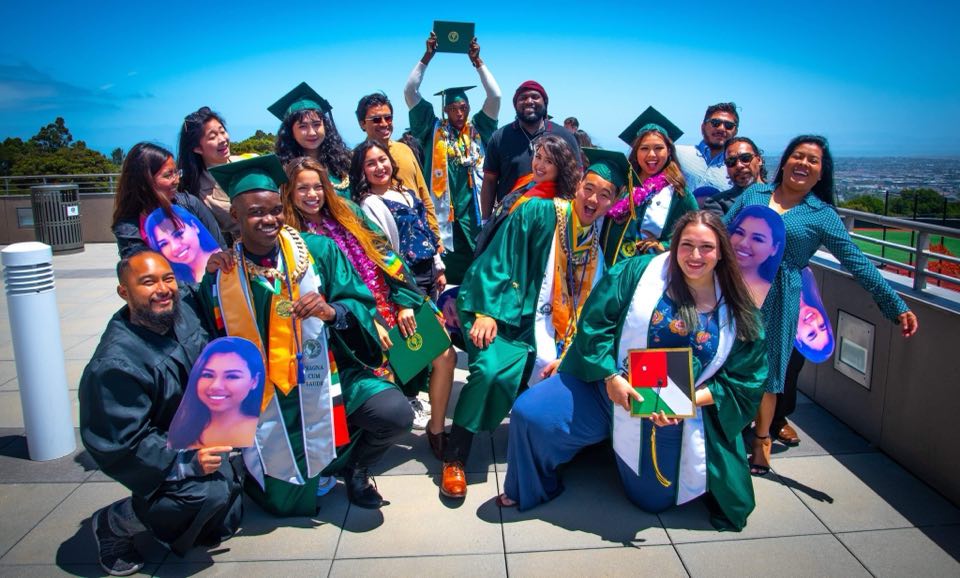 Metric #4
Latine Students Have Increased Transfer Rates
[Speaker Notes: Michiko]
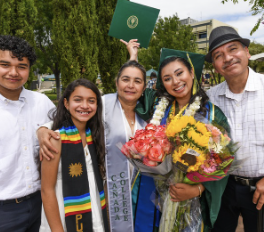 Increase Latine students transferring to a 4-year  institution within 3 years by 4 percentage points each year.
In 3 Years…
Need 11% increase to reach goal next year
[Speaker Notes: Michiko]
Increase the percentage of Hispanic students transferring to a four-year institution within three years by 4 percentage points each year from Fall 2017 First-time Cohort
Metric 4 Data
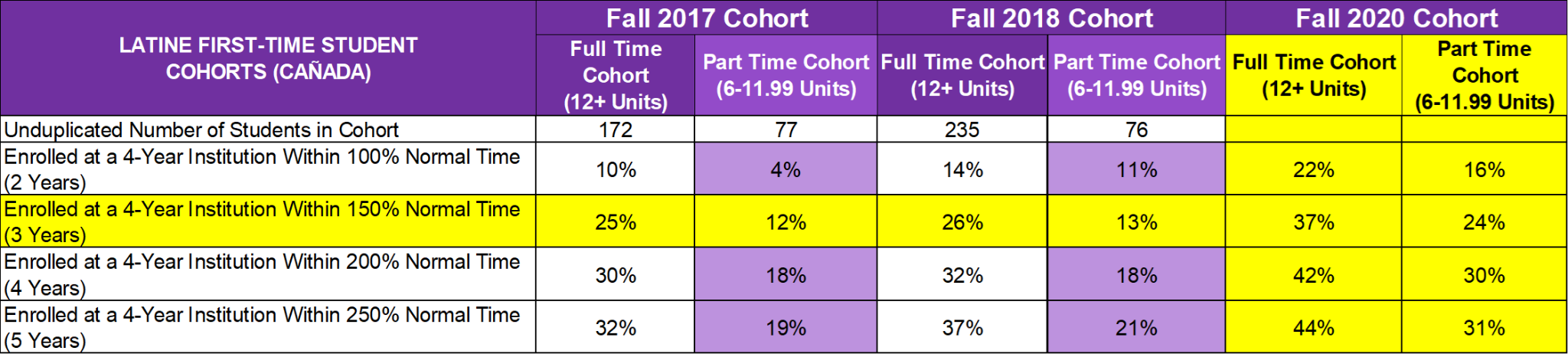 Source:  SAP Report: 4-Year Institution Transfer Rates
[Speaker Notes: Michiko]
Improve Transit
Career Education
First Spanish Language Entrepreneurship program based in Menlo Park, and it was well attended. (Primarily women.) 
The new water program has been doing very well at Menlo Park.
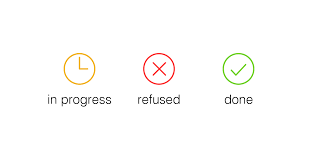 Provided approximately 12,000 Lyft rides to and from campus to East Palo Alto, Belle Haven, North Fair Oaks
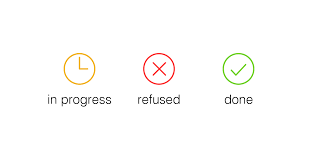 Sub-Metrics
#4
Interest Area Success
Retention specialists hired, they are actively case managing our Latine students to ensure they are making progress towards completion.
New Developing Hispanic Serving Institutions DHSI mini grant process established.
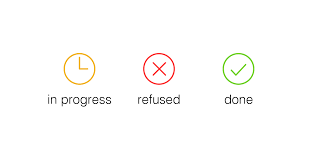 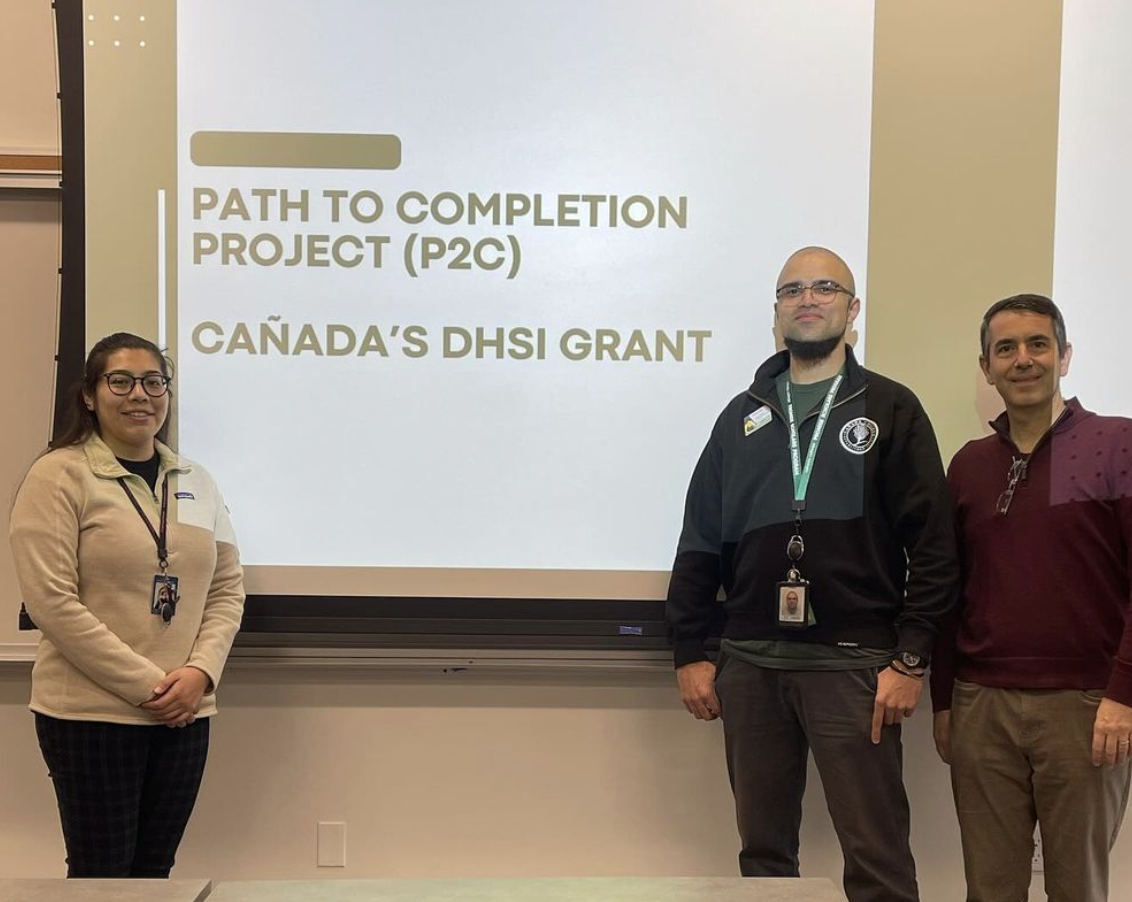 [Speaker Notes: Michiko]
Technology Loans
Course Schedule
Intentionally built out each program of study to be completable in two years across in as many modalities as possible. New instructional program map linked here.
New mini-mester!
Have increased 100 new hotspots this academic year through one-time funds, and using SEAP dollars to cover student assistants who help loan out these materials.
Chromebook/PC = Latine students make up 69% of population borrowing.
Hotspot = Latine students make up 71% of population borrowing.
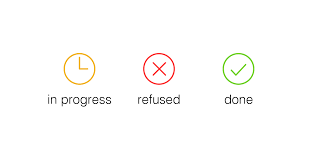 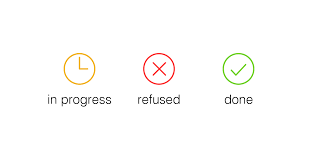 Sub-Metrics
#4
[Speaker Notes: Kiran]
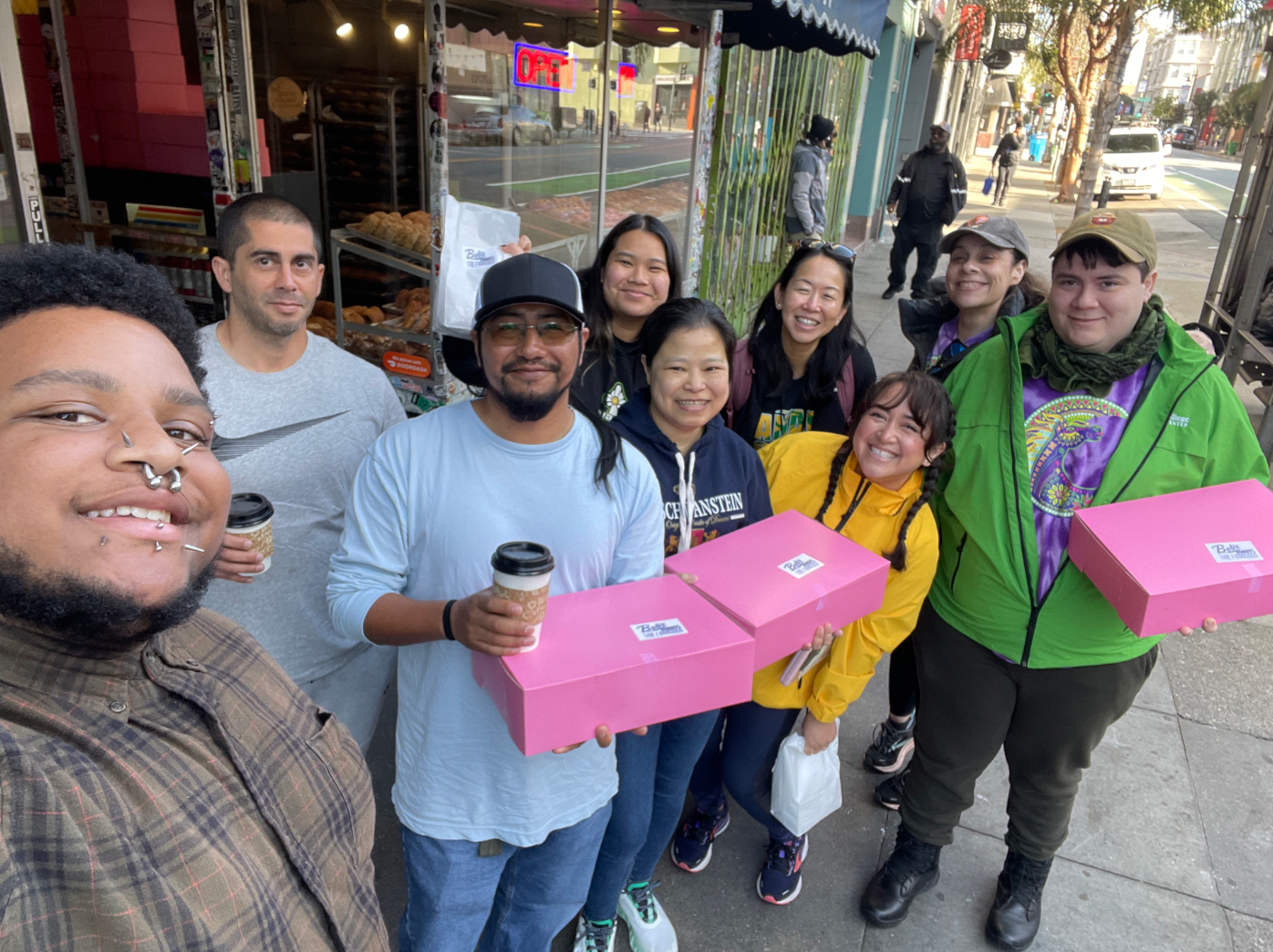 Metric #5
Latino Degree Completion
[Speaker Notes: Kiran]
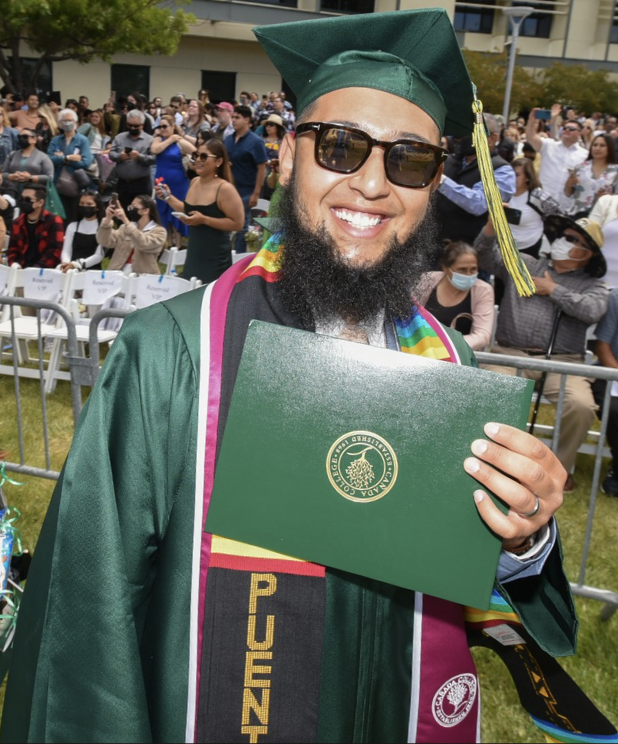 Increase Latino (Male) students completing a degree within 3 years by 2 percentage points.
In 3 Years…
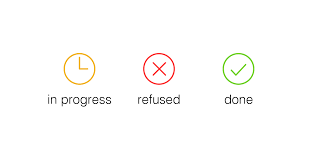 Need 11% increase for part-time students to reach goal next year
Goal 
Sustained for Full Time Students!
[Speaker Notes: Kiran]
Increase the percentage of Latino (Hispanic Male) students attaining the Vision for Success and completing a degree within three years by 2 percentage points each year from baseline of the the 2018 full-time cohort.
Metric 5 Data
Source:  SAP Strategic Plan Metrics
[Speaker Notes: Kiran]
Colts-U Transfer Center
Integrated Support
The Constituent Relationship Management (CRM) System can show in an integrated system of support for students for transfer. 

Welcome Center team gets people through matriculation, and SEAP currently funds the Welcome Center.
NDNU BA completion program offers culturally responsive counseling and mentoring for Latinx students
ARC program in partnership with SFSU also serves first-gen Latinx students.
Collaboration with Promise, TRIO, EOP through University Visits Planning Group.
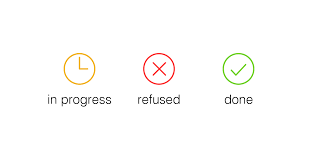 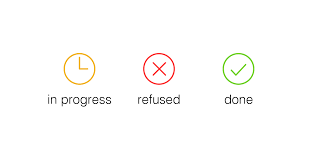 Sub-Metrics
#5
Race Conscious Programming
Expanding Key Programs
Speaker Series Interest Areas support Latine narratives.

Transfer Center developed new Service Area Outcome to include Latine narratives in transfer workshops and campus visits. Cultural Center and DHSI grant working together to create culturally responsive workshops and activities.

Puente flex day training sessions for faculty, staff, and student leaders.
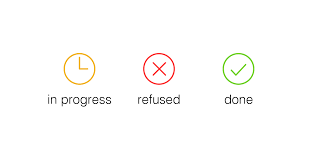 Expansion of EOPS and Promise, including financial literacy workshops.
When SB893 started in Spring 2023, it only paid for tuition and fees. Now, it has expanded to additional resources.
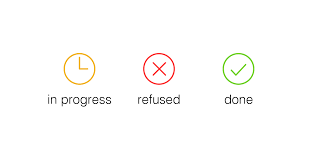 [Speaker Notes: Kiran]
How are we continuing this work?
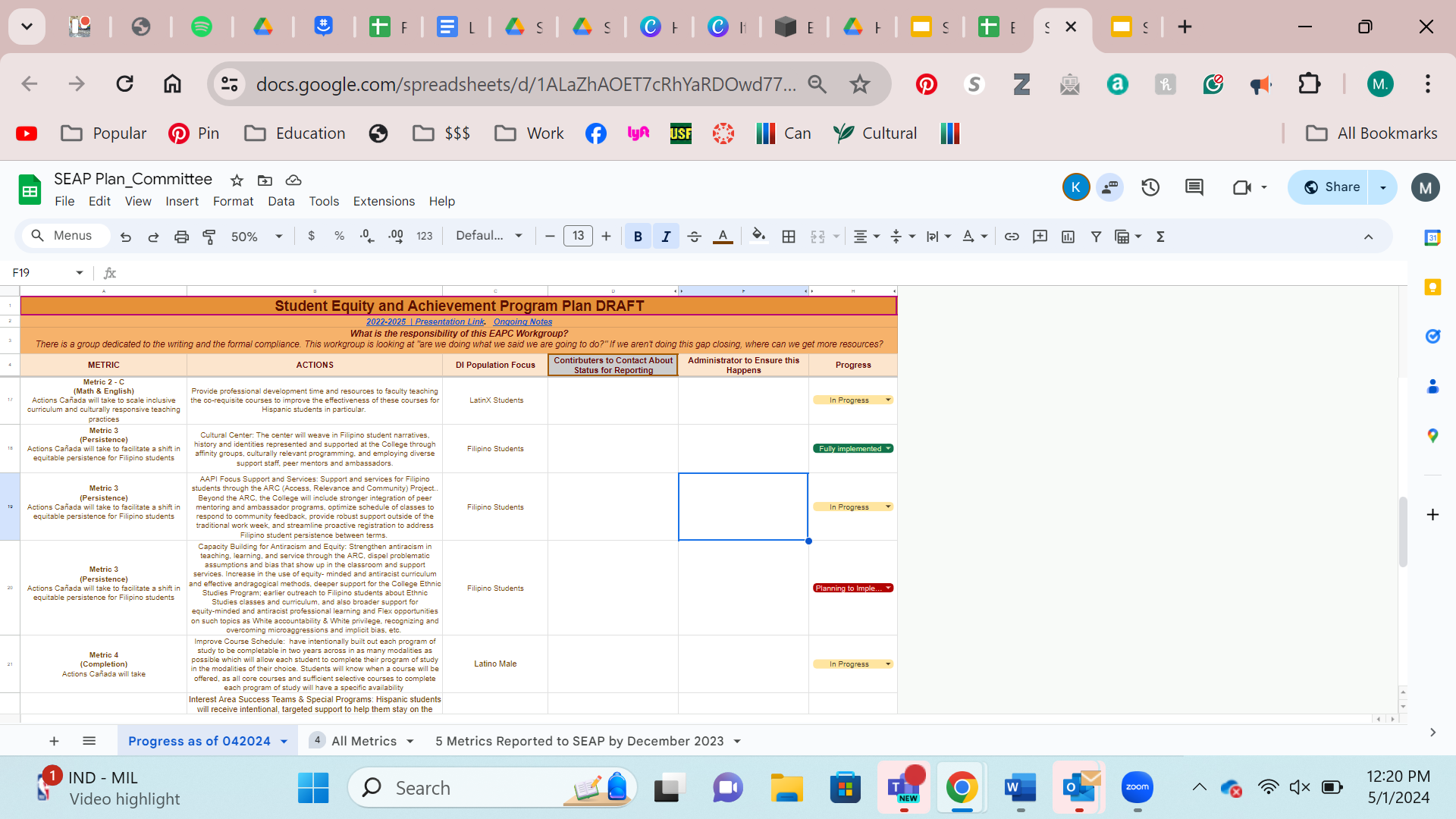 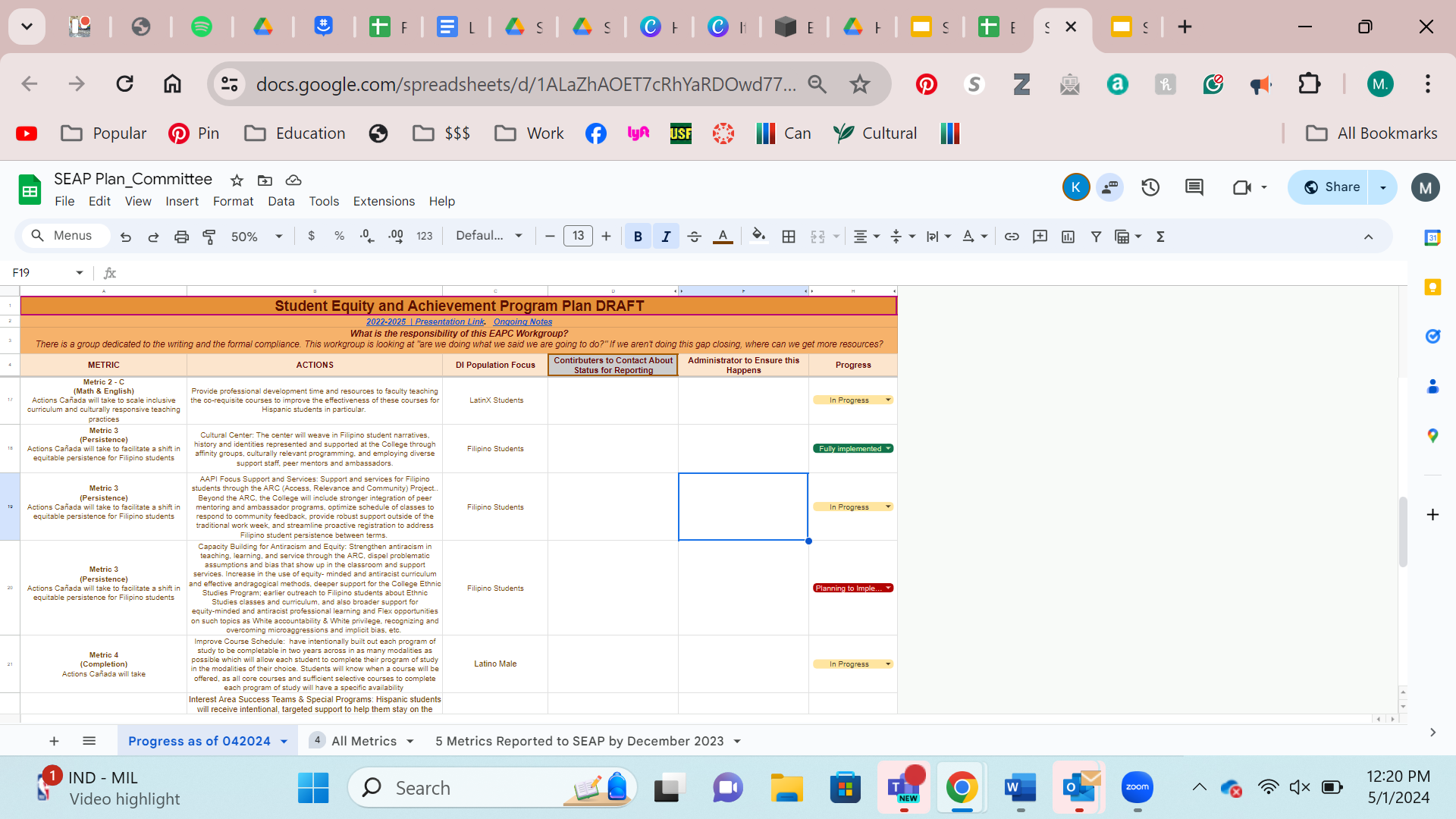 [Speaker Notes: Kiran]
Q&A
[Speaker Notes: Michiko

might be some changes around English because AB1705 plenary is saying it’s not working and very restrictive
President PBC comment, “This is the most clear presentation I’ve ever seen and it’s clear where our work is focused on”
Is the data really clean?
Manuel - the intervention and the identified things we have done is increased the same thing we’ve done well and earned us this achievement data rate, have to shock the system with an intervention like pods and addressing Latine-d study approach for Math or English? More culturally responsive and we’ve never done that before and is that permissible?





Ludmila is constantly updating the SEAP budget and 

7 counselors - FTE 3.85 average 
EOPC (.8), 
Kiran Equity Coordinator
Puente and Umoja Coordinators
Director of Equity
Welcome Center Full Time 2 full time 

UCC, Foster Youth, Skills Matriculation, Welcome Center
Guided Pathways
Adjunct Counselors
Legal Clinics
EAPC Summer hours  ($3179.57 faculty overtime management functions)
Library student assistants

Operational - Puente, Umoja, Cultural Center, DRC, UCC
No professional development

Ludmila, Manuel, –transition the SEAP plan and we all understand]